Physical therapies for improving balance and reducing falls risk in osteoarthritis of the knee: a systematic review
Angela Renić
Marko Roki


Sveučilište u Splitu
Medicinski fakultet
Split, 29.2.2016.
Svaka treća osoba > 65 god. i gotovo 50% >80 god. svake godine doživi barem jedan pad
OA koljena najčešći oblik artritisa u starijih ljudi u svijetu
Povezanost OA koljena i pada je kontroverzna
Poremećaji hoda i ravnoteže kao posljedice OA, povećavaju rizik od pada
Cilj: utvrditi učinkovitost fiziklne terapije na poboljšanje ravnoteže i smanjenje rizika od pada u osoba s OA koljena
Metode
Uključene su RCT studije objavljene na engleskom jeziku
Istraživanje ili uspoređivanje učinka fizikalne terapije
Ispitanici: stariji od 60 god. s OA koljena
Analiza podataka
Pri analizi je izabrano 15 od početnih 130 studija
Važniji parametri isključivanja studija:studije s nedovoljno detaljnim mjerenjem ravnotežezahvaćenost kuka OApacijenti s RA
CINAHL (Cumulative Index to Nursing and Allied Health Literature) 
Cochrane Library
PubMed 
Web of Science 
MEDLINE (OvidSP)
Za procjenu kvalitete članaka korištena je PEDro skala koja sadrži 11 stavki 
Dodano je još 6 stavki
15 studije (1997.-2013.)
1482 ispitanika s OA koljena
Dob ≥ 60 godina
9 zemalja (SAD, J. Koreja, Japan, Tajvan, Novi Zeland, Brazil, Kolumbija, Danska)
Rezultati
Meta-analizu je bilo moguće učiniti u 12 od 15 studija
Analize su provedene za tri glavne skupine intervencija: vježbe snage, Tai Chi i aerobik
Održavanje ravnoteže:
Vježbe snage- značajan napredak (SMD = 0,33, 95% CI: 0,07-0,60, P = 0,01, P za heterogenosti = 0,85, I2 = 0% )
Tai Chi- napredak  
   (SMD = 0,97, 95% CI: 0.51-  1.43, p <0,0014, P za heterogenosti = 0,26, I2 = 0%)
Aerobik- napredak (SMD = 0,68, 95 % CI: 0,04-1,32, P <0,00001)
Rizik od padova:
Vježbe snage
Tai Chi
Aerobik
→ smanjenje rizika
(SMD = 0,55, 95% CI: 0.41-0.68, p <0,00001, P za heterogenosti = 0,39, I2 = 6%)
Utjecaj vježbi snage i s otporom (ili težinom tijela) na rezultate testova STS (a), gait speed (b), TUG (c) i BBS (d)
Utjecaj vježbi snage i s otporom (ili težinom tijela) na rezultate testova STS (a), gait speed (b), TUG (c) i BBS (d)
Zaključak
Vježbe snage, Tai Chi i aerobik poboljšavaju ravnotežu i smanjuju rizik od pada kod starijih osoba s OA koljena
Međutim, niti jedna od studija do sada nije ocjenjivala učinak vježbanja na dovoljno velikom uzorku kako bi se utvrdilo stvarno smanjenje rizika od pada
Potrebno je provesti opširnije RCT u duljem vremenskom periodu kako bi se dokazao dugoročni učinak ovih intervencija
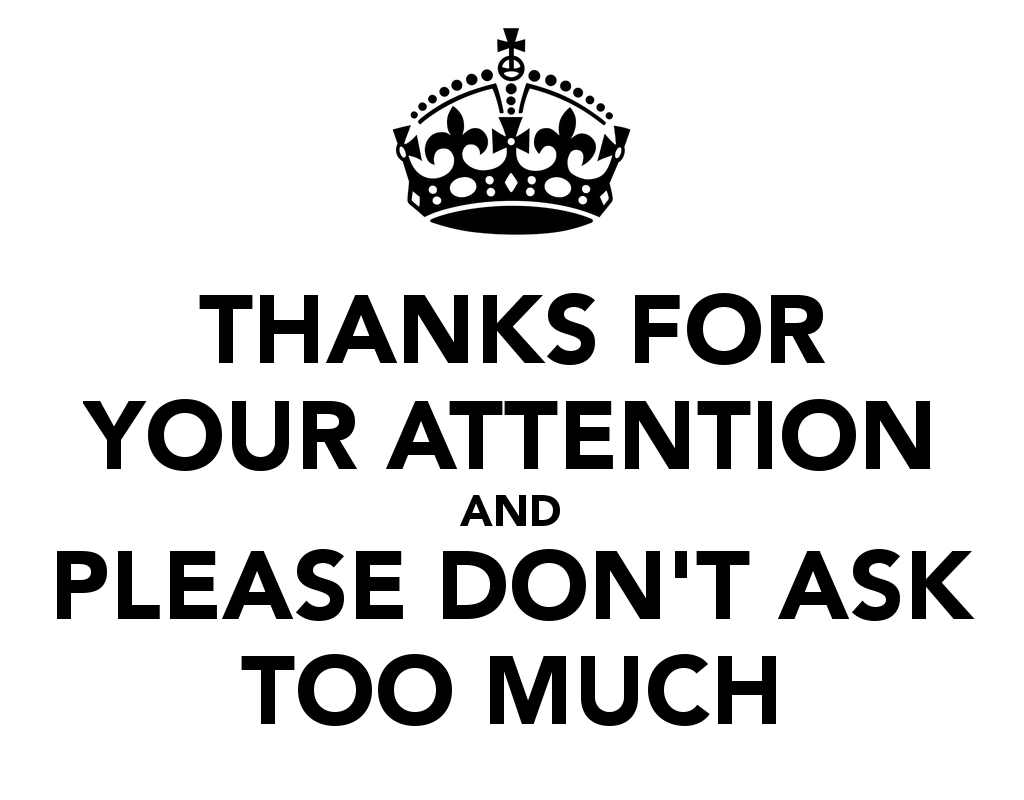